BUY ANY TRUE ORGANIC DRY PLANT FOOD AND GET A FREE… TRUE ORGANIC LIQUID BLOOM BOOST 16oz
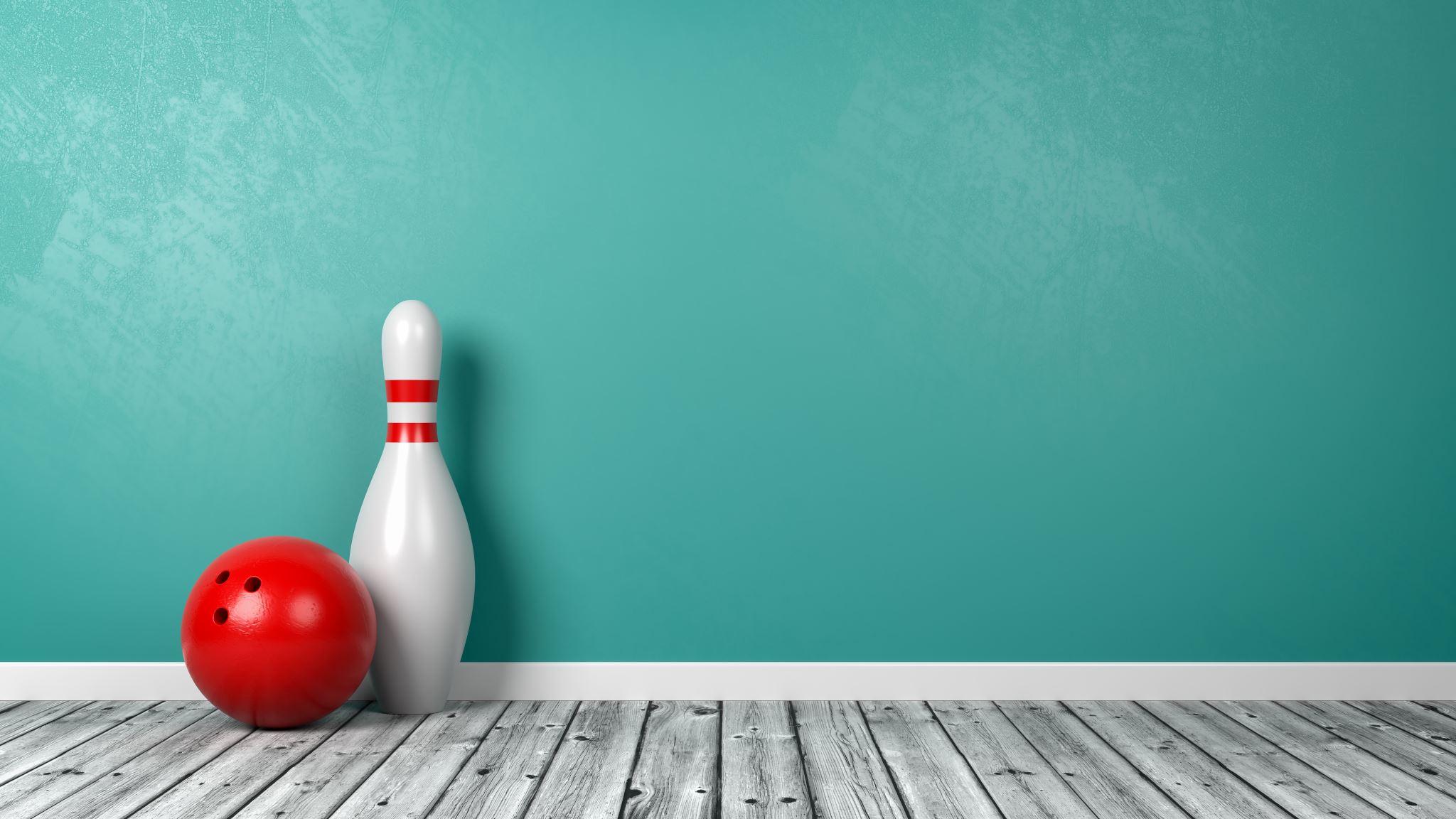 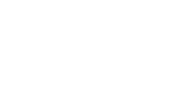 & GET ME
FREE
BUY ME
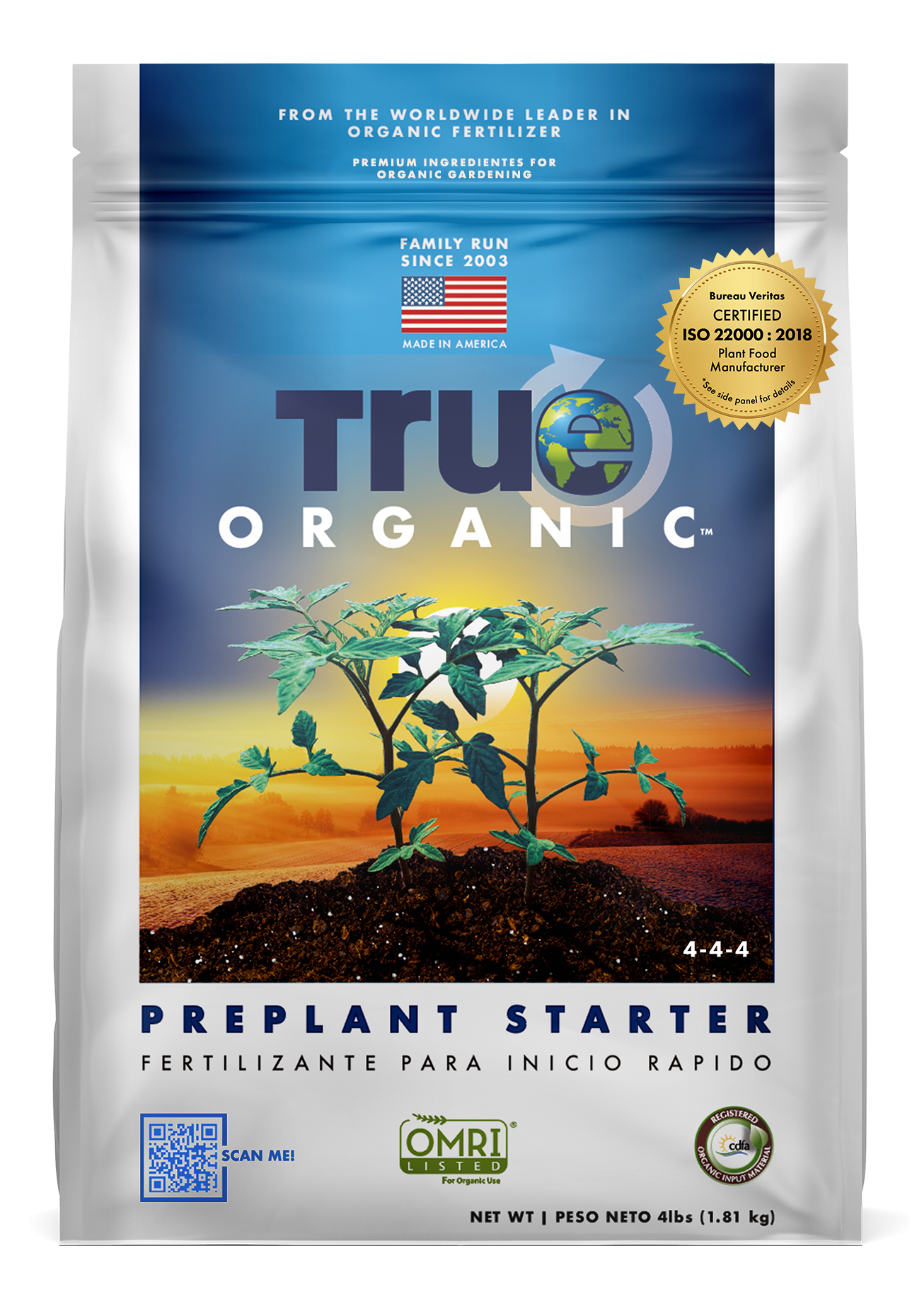 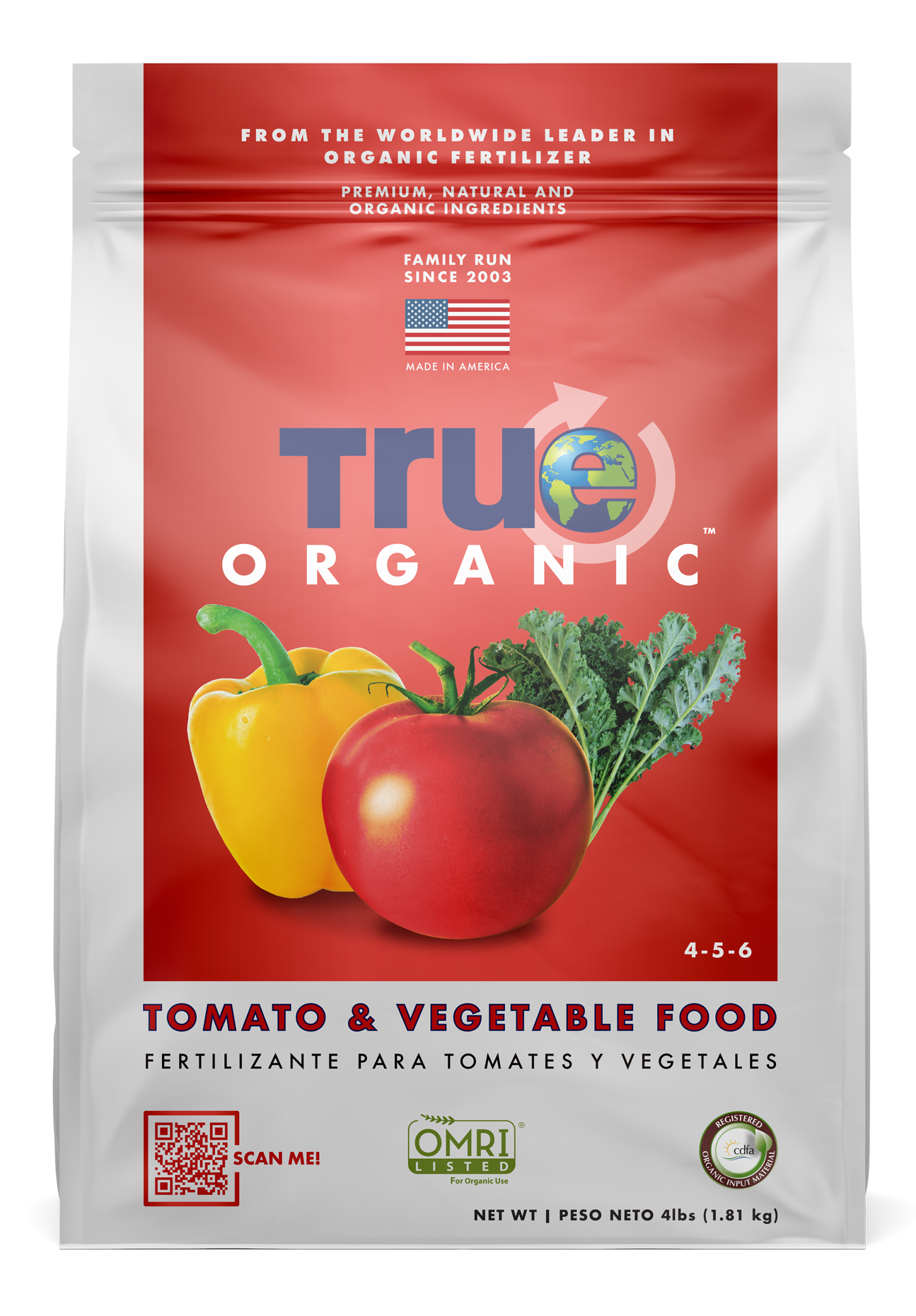 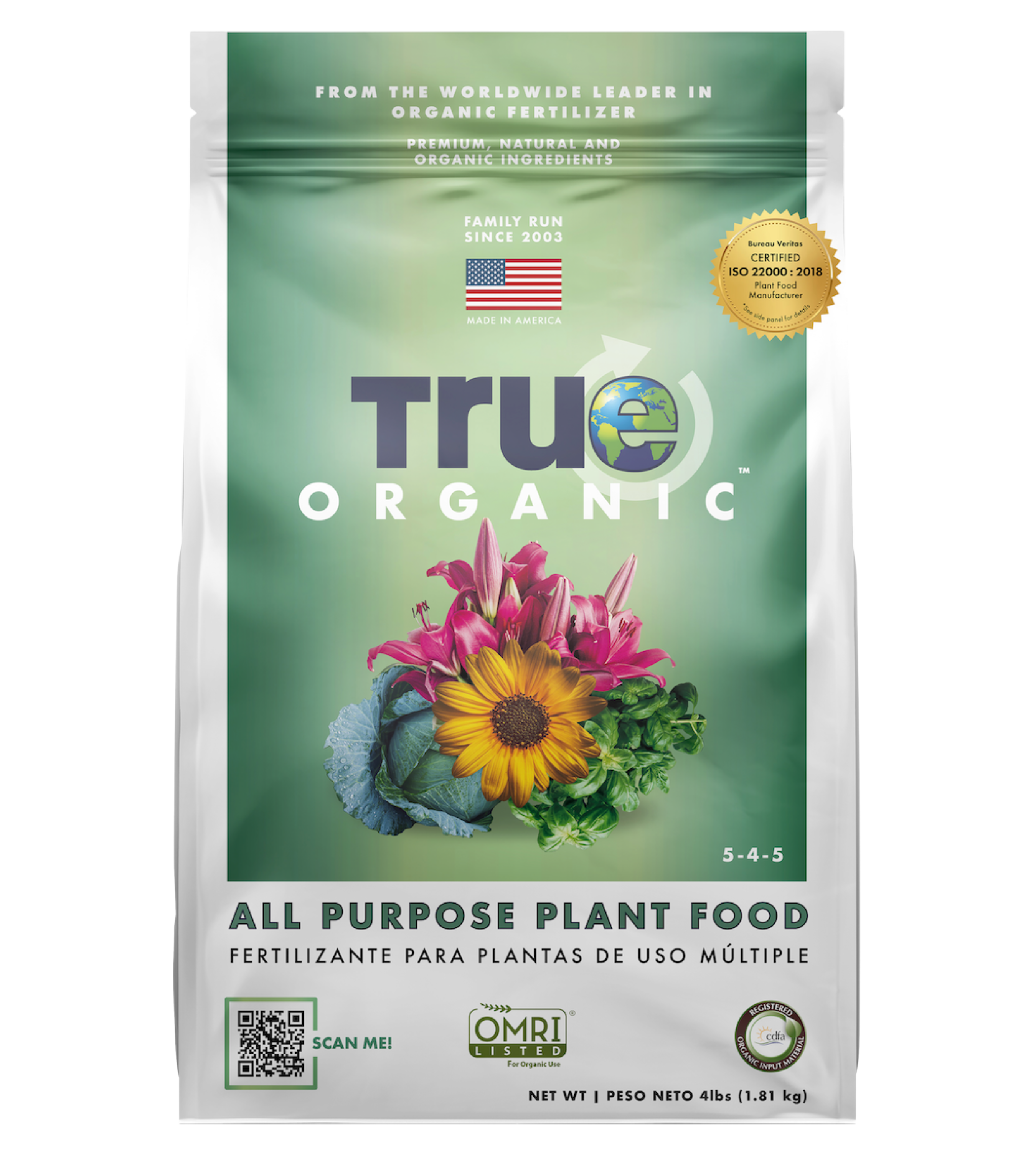 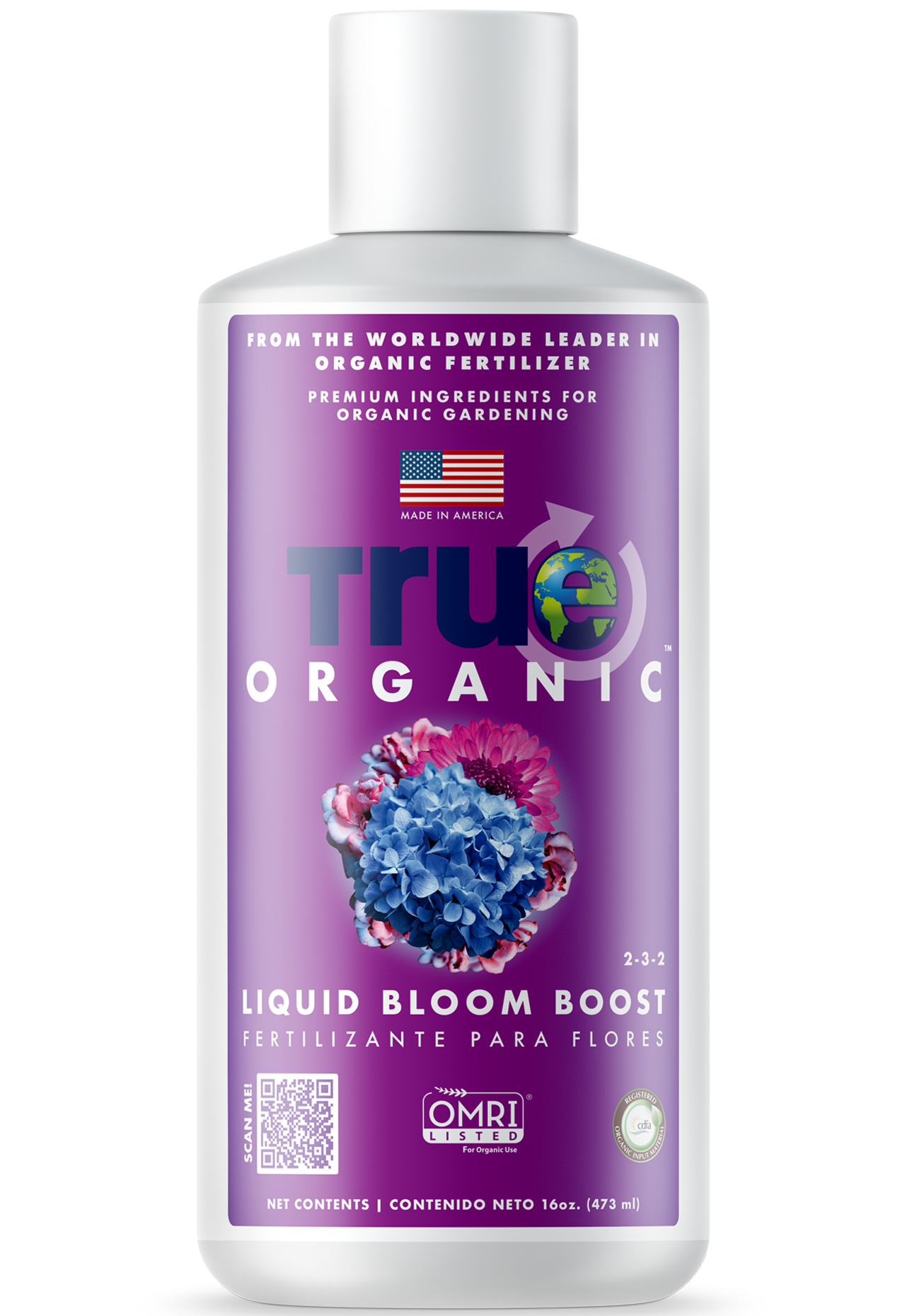 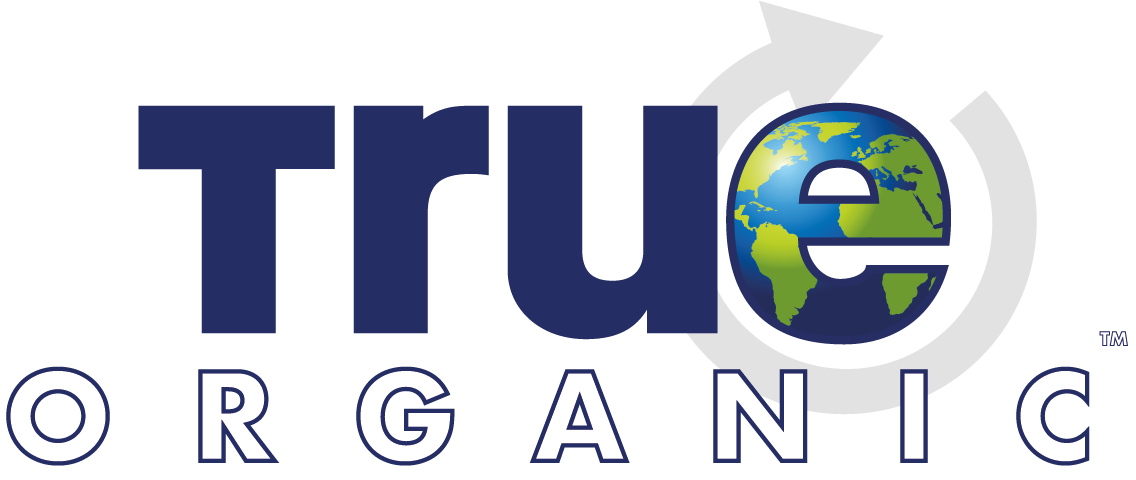 SEE STORE FOR DETAILS
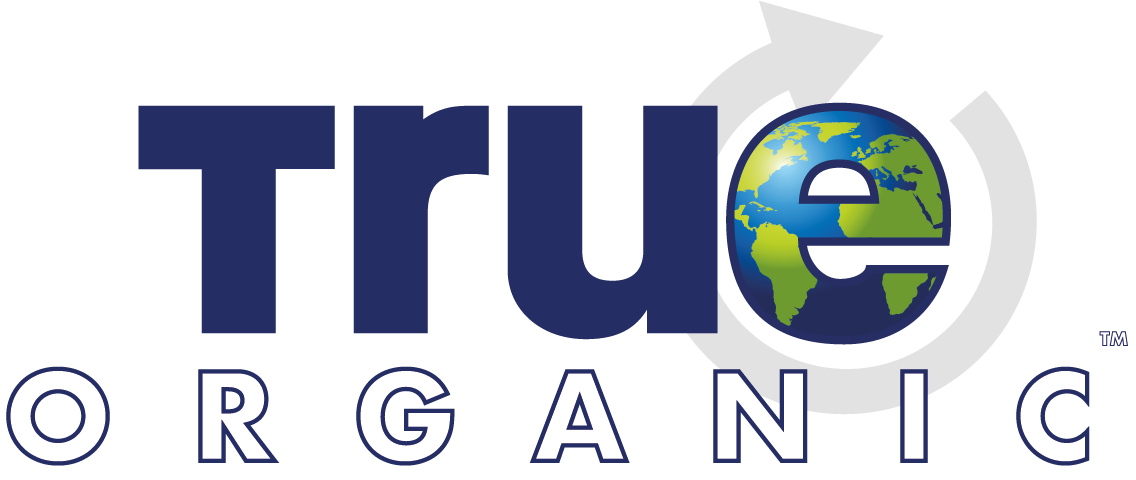